第一篇　考点过关篇
第十章　从粒子到宇宙
考点一　认识分子
中考考点解读
化学性质不变
1.概念：分子是能保持物质　　　　　　　　的最小微粒，1811年，意大利物理学家阿伏伽德罗首先把这种微粒叫分子。 
2. 大小：分子很小，其直径的数量级为　　　　m，即　　　　nm，分子的质量也很小，一个水分子的质量约为3×10-26 kg。
10-10
0.1
重难考向突破
高效课堂训练
考点二　分子动理论的初步知识
中考考点解读
分子
间隙
1.分子动理论的基本观点：物质是由大量　　　组成的，分子间是有　 　的，分子在不停息地做　　　　　　，分子间存在相互作用力。 
2.分子间同时存在着　　　　力和　　　　力。 
3.不同的物质互相接触时，会发生彼此进入对方的现象，这种现象叫　　　现象。生活举例：“花气袭人知骤暖”；墙角放煤，日久变黑；酒香不怕巷子深；桂花飘香。 
4.扩散现象说明：（1）分子间有　　　            ；（2）分子在不停地做　　　　　   　。
无规则运动
引
斥
重难考向突破
扩散
间隙
高效课堂训练
无规则运动
液体
气体
中考考点解读
5.扩散现象既可以在　　　　之间发生，还可以在　　　　之间发生，也能够在　　　　之间发生。 
6.物质中分子的运动情况跟　　　　有关，温度越高，分子的无规则运动越　　　　。物理学中，将大量分子的无规则运动叫分子的　　　　　。
固体
温度
热运动
剧烈
重难考向突破
高效课堂训练
考点三　“解剖”原子
中考考点解读
质子
原子核
电子
1.分子由原子组成，原子是由　　　　和　　　组成的，原子核是由　　　和
　　　　组成的，比它们更小的是　　　　。 
2.原子核（质子）带　　　　电，电子带　　　　电，中子　　　　电。 
3.原子的核式结构模型是由　　　　提出来的。
中子
夸克
负
正
不带
重难考向突破
卢瑟福
高效课堂训练
考点四　课本重要图片
中考考点解读
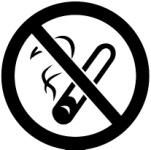 1.如图10-1所示，提醒人们不要在此处吸烟。在空气不很通畅的公共场所，即使有很少人吸烟，整个场所也会充满烟味，这是分子在
　　　　　　　　　　　　　　　的缘故。 

2.如图10-2所示的现象表明，物质中分子运动的剧烈程度跟　　　　有关。
重难考向突破
不停地做无规则运动
图10-1
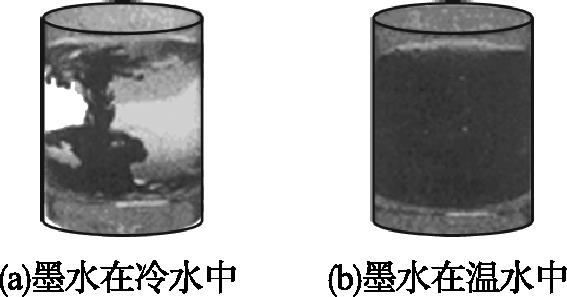 温度
高效课堂训练
图10-2
中考考点解读
3.如图10-3所示，水和酒精混合后总体积变小了，这说明分子间存在着　　　　。 



4.如图10-4所示，取两块表面磨平、干净的铅柱，将它们紧压后，可以在下面吊起一串钩码。通过这个实验我们认识到 ，分子间存在着　　　。
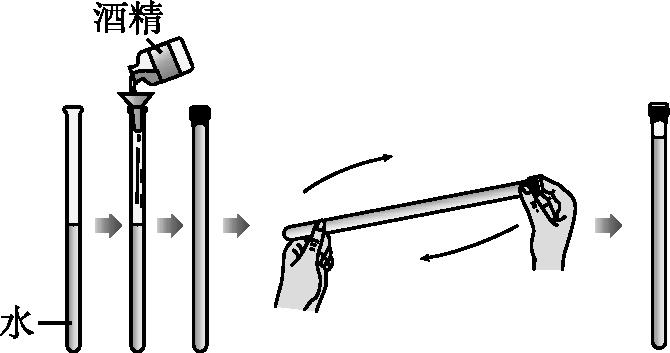 间隙
重难考向突破
图10-3
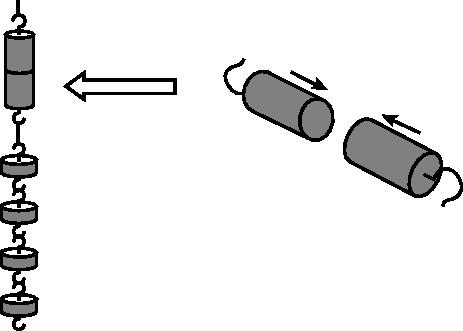 高效课堂训练
引力
图10-4
中考考点解读
突破一　扩散现象的识别
【突破金钥匙】
（1）不同的物质在相互接触时，彼此进入对方的现象叫扩散，这一现象说明一切物体的分子都在不停地做无规则运动。
（2）由于分子的体积很小，分子的运动无法用肉眼直接观察到，但可以通过气味、颜色的变化来体现。
重难考向突破
高效课堂训练
中考考点解读
例１【2019·贵港】下列现象中不能说明分子在不停地做无规则运动的是（　　）
A.刮风时灰尘在空中飞舞
B.酒精瓶盖打开可以嗅到酒精气味
C.夏日的“荷城”贵港，处处荷花飘香
D.在一杯热水中加盐，过一段时间整杯水都变咸了
A
重难考向突破
高效课堂训练
中考考点解读
突破二　停表的读数
【突破金钥匙】
　　分子动理论内容：
①物质是由大量分子组成的；
②分子间是有间隙的；
③ 分子在永不停息地做无规则运动；
④分子间存在相互作用力。
注意：①不能把物体宏观的形变现象误认为分子间有空隙，例如海绵；②分子间的引力和斥力是同时存在的，只是当分子间距离减小时，斥力起主要作用；分子间距离增大时，引力起主要作用。
重难考向突破
高效课堂训练
中考考点解读
C
例2 下列说法正确的是	（　　）
A.原子由质子和中子组成
B.海绵容易被压缩说明分子间有空隙
C.“二手烟”危害他人健康，是由于吸烟产生的有害分子在不停地运动
D.液体很难被压缩，说明分子间有引力
重难考向突破
高效课堂训练
1. 【2019·眉山】下列关于宇宙、物质及其结构的说法中正确的是	（　　）
A.地球是宇宙的中心，太阳绕地球运动
B.宇宙是由物质组成的，常见物质是由分子、原子构成的
C.太阳内部氢原子核在超高温下发生裂变，释放出巨大的核能
D.固体有一定的体积和形状，固体分子排列十分紧密，分子间没有间隙

2. 【2019·铜仁】下列实例中，不能说明分子在不停地做无规则运动的是（　）
A.水中放糖后变甜		B.起风后灰尘漫天飞舞
C.鸭蛋腌制后变咸		D.食品垃圾腐烂后臭气熏天
B
中考考点解读
重难考向突破
B
高效课堂训练
中考考点解读
3. 【2018· 泰州】下列认识正确的是	（　　）
A.固体分子是静止不动的
B.原子核带负电，电子带正电
C.电子的发现说明原子是可分的
D.太阳是宇宙的中心且固定不动
C
重难考向突破
高效课堂训练
中考考点解读
4.下列现象能说明分子在不停地做无规则运动的是	（　　）
A.碟子中的酒精蒸发变少
B.建筑工地上尘土飞扬
C.空气中PM2.5超标形成雾霾
D.两个干净的铅块粘在一起
【解析】碟子中的酒精蒸发变少,是分子运动的结果。尘土飞扬,是指固体颗粒尘土的运动,是机械运动。空气中PM2.5超标形成雾霾,不属于分子运动。两个干净的铅块粘在一起,说明分子间有引力。故选A。
A
重难考向突破
高效课堂训练
中考考点解读
5.两只相同的集气瓶中分别装有空气和红棕色二氧化氮（NO2）气体，用玻璃板隔开后按如图10-5所示方式水平放置，抽去玻璃板，保持两瓶口紧贴静置较长时间后，两瓶中气体颜色变得相同。已知瓶中NO2气体的密度比瓶中空气的密度大，下列说法正确的是	（　　）
A.此现象能说明分子间存在相互作用的引力
B.此现象与“扫地时灰尘飞扬”的成因相同
C.颜色变得相同后，瓶中气体分子停止运动
D.颜色变得相同后，左侧瓶中气体密度变大
D
重难考向突破
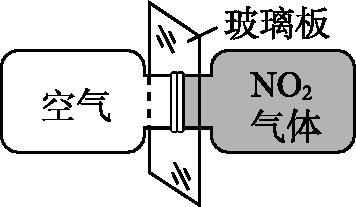 高效课堂训练
图10-5
中考考点解读
【解析】当把中间的玻璃板抽掉后观察到左、右两个瓶子颜色变均匀了,这是扩散现象,说明分子在不停地做无规则运动,故A错误。“扫地时灰尘飞扬”是固态颗粒的机械运动,题干现象与“扫地时灰尘飞扬”的成因不同,故B错误。组成物质的分子在不停地做无规则运动,两瓶颜色变得相同后,瓶中气体分子仍然在运动,故C错误。因为NO2气体的密度大于空气的密度,所以两气体混合后,左侧瓶中气体密度变大,故D正确。
重难考向突破
高效课堂训练
中考考点解读
6. 【2018·衡阳】关于分子动理论，下列说法正确的是	（　　）
A.打开香水瓶，不久就满屋子都能闻到香气，说明分子在永不停息地做无规则的运动
B.打扫教室地面时，看到灰尘在空中飞舞，说明分子在永不停息地做无规则的运动
C.酒精和水混合后体积减小的实验，说明分子间有引力
D.堆在墙角的煤会使墙体内部变黑，说明分子间有引力
A
重难考向突破
高效课堂训练
中考考点解读
7. 【2018·江西】经过美食街时，同学们总能闻到风味独特的“臭豆腐”的味道，这属于　　　　现象；“臭豆腐”经过烧烤后，加快了　　　　的无规则运动。
【解析】分子无规则运动的剧烈程度与温度有关,温度越高,分子热运动越剧烈。
扩散
分子
重难考向突破
高效课堂训练
8. 【2019·烟台】小明同学将左右手的各一根手指分别插入盛有热水和冷水的玻璃杯中（如图10-6甲所示），过一会儿两手指的感觉不相同；再把这两根手指拿出同时插入盛有温水的玻璃杯中（如图乙所示），这时两手指的感觉　　　（选填“相同”或“不相同”）。拿出手指，用滴管分别向盛有热水和冷水的两个玻璃杯中，同时小心地滴入一滴红墨水（如图丙所示），实验观察到的现象是　　　　　　　　　　　　　　　　　　　　。前一个实验现象说明　　　　　　　　　　　　　　　　　　　；后一个实验现象说明　　　　　　　　　　　     　。
中考考点解读
不相同
重难考向突破
热水杯中的红墨水比冷水杯中的红墨水扩散得快
只凭感觉来判断物体的温度是不可靠的
温度越高,分子热运动越剧烈
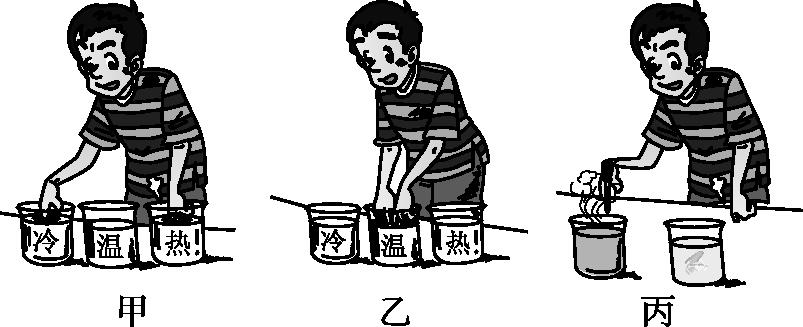 高效课堂训练
图10-6
中考考点解读
【解析】左右手分别浸在热水和冷水中,左手温度高、右手温度低,再把左右手都浸在同一杯温水中时,左手放热觉得温水温度较低,右手吸热觉得温水温度较高,说明只凭感觉来判断物体的温度是不可靠的。温度越高,扩散越快,红墨水在热水中比在冷水中扩散得快,说明温度越高,分子热运动越剧烈。
重难考向突破
高效课堂训练
中考考点解读
9. 【2018·贵州黔三州】水是生命之源，水在物理课堂上也能带来不一样的精彩。
（1）如图10-7甲所示，用一纸片盖住倒满水的玻璃杯口，快速倒置，发现纸片并不掉下来，该现象能说明　　　　　　的存在；若以纸片为参照物，玻璃杯是　　　　（选填“静止”或“运动”）的。 


                               图10-7

（2）如图乙，提起水平接触水面的玻璃板，需要的力大于玻璃板的重力，说明　                              。
大气压
静止
重难考向突破
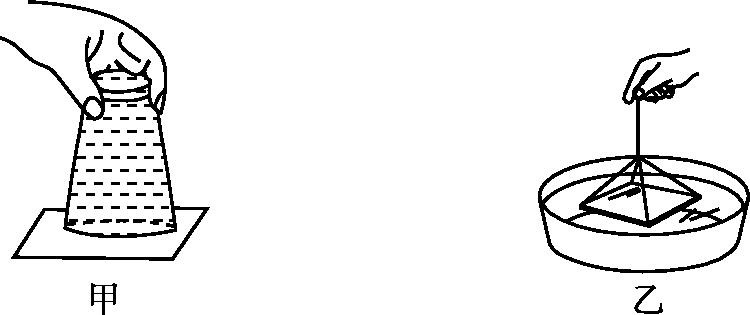 高效课堂训练
分子之间存在引力
中考考点解读
10. 【2018· 衢州】随着科技的进步，霍金提出的黑洞理论和宇宙无边界的设想正逐步得到证实。图10-8中a、b、c、d四点分别表示处女座、大熊座、牧夫座和长蛇座四大星系离银河系的距离与它们的运动速度之间的关系。由图可知：星系离我们越远，运动的速度　　　　；可推知宇宙处在　　　　之中。
越快
膨胀
重难考向突破
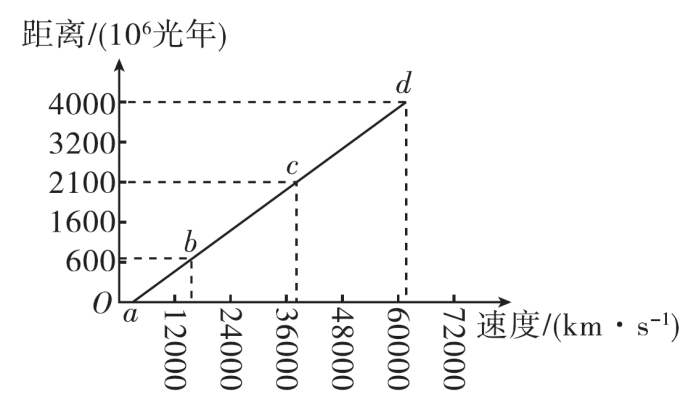 高效课堂训练
图10-8